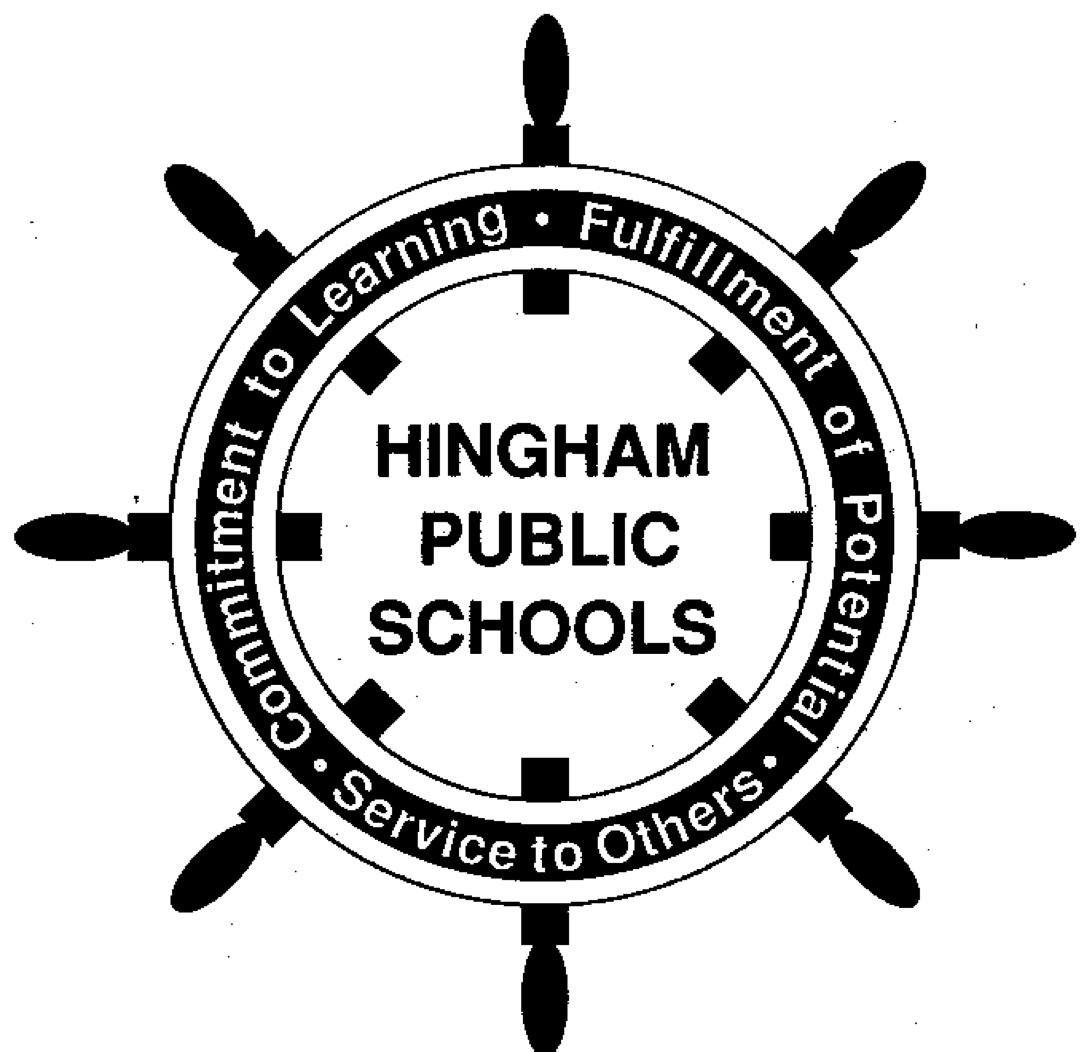 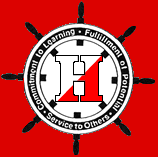 HINGHAM PUBLIC SCHOOLS
FY 2014 OPERATING AND CAPITAL BUDGET RECOMMENDATIONS
February 11, 2013
PUBLIC HEARING
WHAT IS A “NEEDS - BASED” BUDGET?
A proposal from the administration to the SC that reflects needs and priorities as identified by Principals, Directors, and Central Office
One that includes costs that are known or projected based upon current information
One that results from enrollment increases or new or emerging needs or a backlog of needs  reflecting prior cuts or underfunding 
The beginning of the conversation
STEPS IN THE BUDGET PROCESS	
School Committee Planning Session – September 2012
Adoption of budget guidelines and assumptions by SC
Solicitation of input from staff (needs and challenges)
Review of challenges (backlog of unmet needs, student and family needs, unfunded mandates, etc. )
Review of staff requests (principals and directors)
Prioritizing of requests and development of initial budget by admin.
Refinement of administrator-proposed budget as additional information emerges (ongoing throughout the process)
School Committee review, comments, and initial priorities
SC Adoption of its budgets following Public Hearing 
Selectmen and Ad Com Recommendation on School Budgets to TM
Town Meeting Action on all Town Budgets
FY 2014 ADMINISTRATION - PROPOSED BUDGET 
 “AT A GLANCE”
Combined Budgets $42,568,038	
( + 4.93 %  from FY ’13)

Regular Education	$31,864,872	     
					( + 6.49 % from FY ‘13)

 Special Education		$10,564,875		
					( + 0.63 % from FY ‘13)

 Vocational Education	 $138,292	
					( - 4.96 % from FY ’13)
Initial Request
Dec. 2012
FY 2014 ADMINISTRATION’S PROPOSED BUDGET 
 “AT A GLANCE” – 1/24/13 Revision
Regular Education	$31,864,872    $31,755,597    	     
					( + 6.49 %   + 6.12%  from FY ‘13)

 Special Education	$10,564,875    $10,410,115		
					( + 0.63 %    - 0.84%  from FY ‘13)
 
 Vocational Education  $138,292  (no change)	
					( - 4.96 % from FY ’13)
Com
Combined Budgets $42,568,038    $42,304,003	
( + 4.93 %  + 4.28%  from FY ’13)
FY 2014 ADMINISTRATION - PROPOSED BUDGET 
 “AT A GLANCE”
Combined Budgets $42,224,716	
( + 4.09 %  from FY ’13)

Regular Education	 $31,676,310	     
					( +5.86% from FY ‘13)

 Special Education	$10,410,115		
					( - .84% % from FY ‘13)

 Vocational Education	 $138,292	
					( - 4.96 % from FY ’13)
January 31 Revision
( - $79,287)
FY 2014 ADMINISTRATION - PROPOSED BUDGET 
 “AT A GLANCE”
Combined Budgets $42,165,427	
( + 3.94%  from FY ’13)

Regular Education	    $31,617,021	     
					( +5.66% from FY ‘13)

 Special Education		$10,410,115		
					( - .84% % from FY ‘13)

 Vocational Education	 $138,292	
					( - 4.96 % from FY ’13)
February 11
Revision
( - $59,289)
CHANGES TO ADMINISTRATION’S PROPOSED FY 14 BUDGET  as of 2/11/2013
Personnel changes – 9 retirements, 1 LOA, other adjustments    - $255,599

2500 Cable offset, HS para hrs. career center (-5) and library (-13)	        -   $32,171

3510 Error correction												-     $1,833

4120 Increased building rental (15K) and KIA (10K) offsets			 -  $25,000

4120 Increased natural gas (18,801) and oil (37,903) heating			+  $57,314

4130 Electricity price reduction									-   $25,610

5100 Adjusted retirement costs									 + $32,350

2100B Adjusted legal											          - $10,000

9100B reduce one anticipated tuition and one anticipated grad.		- $144,760
Total Reduced  $405,919
376
356
342
333
319
297
K – 12 Projections for September 2014(based on moving along December 2012 actuals)
Grades K – 5
   2041 -339 (to gr. 6) + 256 (new K) + 60 (grade K to 1 growth) = 2018
		Down 23, plus net in/out migration

Grades 6-8
   974 - 316 (to HS) + 339 (from grade 5) = 997
		Up 23, plus net in/out migration
	
Grades 9-12
   1127 + 316 (from grade 8) – 276 (graduates) = 1167
		Up 40, plus net in/out migration 

Projections assume no net in/out-migration, so are conservative based upon past practice of at least some net increases.
4182
PROJECTED 
K-12 TOTAL
[Speaker Notes: OUR INTERNAL PROJECTS FOR EACH BUDGET YEAR FOLLOW A SIMPLE STRATEGY.
	PROJECT K NUMBER, 
	PROJECT INCREASE TO GRADE 1,
	 AND MOVE EVERYONE ELSE ALONG  (all real kids).  
	ASSUME, BUT DO 	NOT QUANTIFY IN AND OUT MIGRATION 

LAST 3 YEARS, GRADE K TO 1 HAS AVERAGED MORE THAN 40]
FY 14 Budget Budget Offsets (Gross and Net Budgets) Based on Initial December Budget
Enrollment Related RequestsRequests reflect both anticipated enrollment for September 2013 and underfunding of prior year needs as enrollments have grown.
1.0 K-5 teacher					     	   $51,583
4.0  gr. 7-12 teachers (core         
   subjects and electives)		    		 $231,572
additional bus and driver		  	   $46,809		
assistant X-country coach		          $1,623
assistant sailing coach					      $1,623
Total in Enrollment Related = $333,210
Restoration of Needed Positions or Services
These roles and services existed formerly, but have been cut or reduced over the past 5 years (some when the proposed operating budget override request was reduced in Spring 2009).  Positions are necessary to the effective and efficient operation of the schools; enrollment and other needs have increased since 2009.
 
 0.5  middle school librarian 						$30,302

 1.0  middle school technology specialist 		$56,107

 0.6  K-12 mathematics director (full time)		$61,849

 2.0  elementary assistant principals 			     $190,332
(restoration continued)

 1.0 PRS special education 						 $61,034

 1.0 custod./mainten. support/supervisor $65,000

 3 additional college helpers for summer mainten./custodial work										$12,650

 30 25 hrs./wk. for the high school postsecondary    support center 				  	 $18,348		$15,290

Total: Restoration category = $495,622   $492,564
Areas of Unique NeedIncludes responding to: state and federal mandates, changing student demographics, and social/emotional and health needs
Central office -.5 clerical support 			$14,611

Transition room tutor (27.5/wk) 		    	$27,723

HS health aide increase (+ 5hrs/wk)        $3,058

Algebra II support – teacher stipends     $2,400

Title IX  clerical support  					       $3,000	
	
Title IX  dance team coaches				  $3,108

Total in Unique Need category		$53,900
Areas of Unique NeedIncludes responding to: state and federal mandates, changing student demographics, and social/emotional and health needs
Central office -.5 clerical support 			$14,611

Transition room tutor (27.5/wk) 		    	$27,723

HS health aide increase (+ 5hrs/wk)        $3,058

Algebra II support – teacher stipends     $2,400

Title IX  clerical support  					       $3,000	
	
Title IX  dance team coaches				  $3,108

Total in Unique Need category		$53,900
Initiatives to Enhance ProgramsThese resources are needed to incorporate pilot programs and to provide better support for existing programs and facilities.
HS Global Citizenship Program
	leader and advisor stipends (prior HEF funding)          $6,200

Freshman Advisory program
	teacher advisor stipends (prior volunteer)			    $7,585

HS Language Lab
	lab aide hours (+ 5 hrs/wk)							    $3,058

General equip., copier, maintenance
	increased funding levels								  $27,000

Total in Enhanced Programs category = $43,843
Justified Needs, but NOT in Proposed Budget at this time
0.6 elementary reading evaluator ($51,748)

Additional tutor hours (7.5/wk) for transitional room program  ($5,545)

Text, instruct. materials, equip., mainten. projects
	($100K estimate)
Total: requests not included   ($358,484)
Restoration of 2.25 MS and elem. adjustment counselors ($142,768)

Additional 1.0 elem. teacher to mitigate large class sizes ($53,806)

Additional aide/para hrs (each 7.5/wk): HS health room and lang. lab ($4,587)
[Speaker Notes: THESE ARE REASONABLE REQUESTS!!!!! 

THE SC IS ASKED TO LOOK ESPECIALLY AT THEM!!

THE FILTER HERE IS WHAT IS NEEDED, WHICH MAY NOT ALWAYS BE WHAT IS AFFORDABLE.  WE DO UNDERSTAND THAT!!!

2 APS   
	ROUTINE SCHOOL MANAGEMENT
	NEEDED FOR UPCOMING EVAL
	BENEFIT IN SPED MEETINGS AND PARENT MEETINGS
	INCREASING MANDATES SUCH AS COMMON CORE, BULLYING, ETC.]
SPECIAL EDUCATION ENROLLMENTJanuary 2013 “Snapshot”
By Level (In + Out of District)
By Building
Pre-K			  35 + 2 
Elem. K-5		211 + 16 + (1#)
MS 6-8			150 + 15 + (2#)
HS 9-12+		152 + 29 + (3#)

TOTALS		548 + 62 + (6#)
 
610

#     NON-SPED PRIVATE SCHOOL, BUT SERVICE      ELIGIBLE
EAST		 60  K-5 + 35 PK
FOSTER	 55   K-5
PRS		 54   K-5
SOUTH		 42   K-5
MS			150   6-8
HS			147+5  9-12+

TOTAL		 548
Out of District *Tuitions(2013-2014, projected for 64 students)
Type of School
*Tuition Range
Private Day Schools (12)
Private Residential Schools (11)
SEIS (Public) Residential (2) 
Other Public Schools (5)
South Shore Educ. Collab. (26)
Other Local Collaboratives (10)

*Tuitions include known increases and projections for OSD requested increases. Some tuitions are for year-round services.
$ 40,492		to		$ 106,000
$ 69,812		to		$ 213,570
Deducted from Chapter 70 
$ 32,270		to		$ 42,700 
$ 32,270		to		$ 56,120
$ 29,750		to		$ 56,650

SEIS - Special Education in Institutional Settings(add’ services only)
  
OSD – Operational Services Division
NEWER  $$$ MANDATES:  The “Heavy Hitters”
HB# 4307			  Background Checks:  FINGERPRINTING of EDUCATORS
Sept ‘13 – ’15		  Recordkeeping and process costs ($35 -$55 per educator)

C.222 - Acts of 2012	  School Discipline:  ACCESS FOR EXCLUDED STUDENTS
July  2014			  Tutoring?, e- courses?, OoD placement?, alternative 					   		  programs? – Increased planning and support activities for 					  counselors and administrators 

PARCC ASSESSMENT	  Online Testing: SUCCESSOR TESTING TO MA MCAS
Spring 2015			  Costs of enhanced technology resources (computers,
 (initial testing)		  Internet access, band width, headsets and microphones) 

DESE/RETELL			  Licensure Endorsements:   SEI TRAINING FOR TEACHERS 	
thru 2016			  & SUPERVISORS of ELL (English Language Learner) STUDENTS (staggered)			  Costs related to mandated training and eligibility changes
 	 		
	Other Potential Costs:  Title IX Compliance, Coordinated Program Review 	Compliance, Additional school security measures, etc.
STRATEGIES FOR SAVINGS AND EFFICIENCIES
Strategy
Impact
Lease vs purchase of copiers
Electronic school to home communication
Recycling and composting efforts
Direct deposit and “paperless payroll”
	initiatives
Revised ordering protocols (school-based)
Standardizing para services across schools
Energy reduction and management projects
Savings in maintenance costs, less “down” time
Savings in paper, production and distribution of paper copy
Reduction in disposal costs and some revenue production
Better use of personnel, printing savings, more accurate reporting and recording
Reduced potential for overstocking, better inventory control
Savings in para hours/$ in regular education
Energy/$ savings in capital and in operating budgets
STRATEGIES FOR SAVINGS AND EFFICIENCIES
Strategy
Impact
Develop. of new ways to provide FAPE in- district such as thru new cohort groups, transition services etc.
Review of contracts for specialized services to negotiate better rates for special education services
“Cross training” of C.O. clerical staff

Minimizing hiring of substitutes for support roles, where possible
Cost savings and children served in least restrictive settings (ex.” in-district” intensive K and PK programs and return of OoD students to HPS) 

Cost savings and improved service quality


Better management of resources to meet new demands and consistent coverage during times of absence
Cost savings
FY 2014 ADMINISTRATION - PROPOSED BUDGET 
 “AT A GLANCE”
Combined Budgets $42,165,427	
( + 3.94%  from FY ’13)

Regular Education	    $31,617,021	     
					( +5.66% from FY ‘13)

 Special Education		$10,410,115		
					( - .84% % from FY ‘13)

 Vocational Education	 $138,292	
					( - 4.96 % from FY ’13)
February 11
Revision
( - $59,289)
FY 14 SCHOOL CAPITAL REQUEST(work in progress)
Capital Outlay Request – School Needs
		January 9, 2013		   $1,267,074
	Redistributed and Reduced – School Committee Meeting
	January 24					$790,334
	Further Redistributed/Refined/Reduced –Long Range 	Planning Sub Committee
	January 30					$660,734 
Capital Outlay Meeting – Second review
	February 6		  		    - $110,000 ??
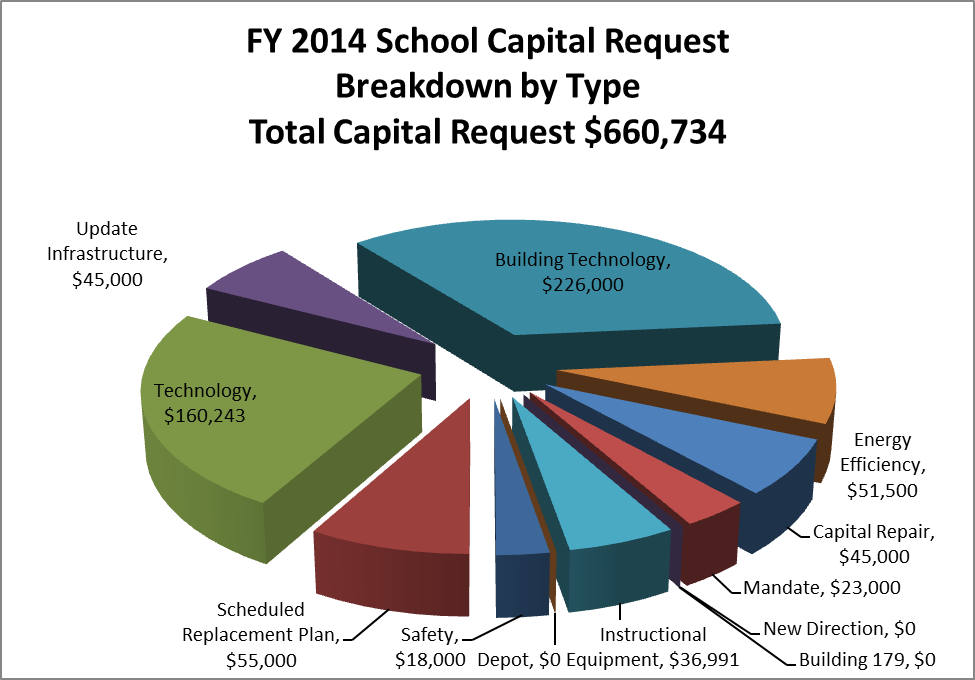 NEXT STEPS in S.C. PROCESS
School Committee adoption of its budgets operating and capital (February 25)
Education Subcommittee recommends School Budget to Ad Com (February 26)
 AdCom vote on budgets  to be recommended to Town Meeting (February 28) 
Selectmen vote on budget to be recommended to
	Town Meeting (TBD)
Town Meeting vote on Article 6 -Town Budgets 
	(April 22)							YEAH!!!!!!
[Speaker Notes: LOT TO DO IN SHORT TIME!!!!!

COUPLE OF OTHER ANTICIPATED MEETINGS (ADCOM SUBCOMMITTEE) NOT YET ON THE SCHEDULE

INFO ON WHICH FUNCTIONS ARE SCHEDUED ON WHICH THURSDAY  IS IN YOUR PACKET]